Савельева Е.М., Ломин С.Н., Мякушина Ю.А, Архипов Д.В., Романов Г.А.
Анализ лиганд-связывающих свойств цитокининовых рецепторов картофеля
Институт физиологии растений им. К.А. Тимирязева РАН

Лаборатория сигнальных систем контроля онтогенеза
им. акад. М.Х. Чайлахяна
Томск, 2018
РЕЦЕПТОР
С чем взаимодействует?
Как взаимодействует?
Степень сродства рецептора к лиганду, КD
Лигандная специфичность
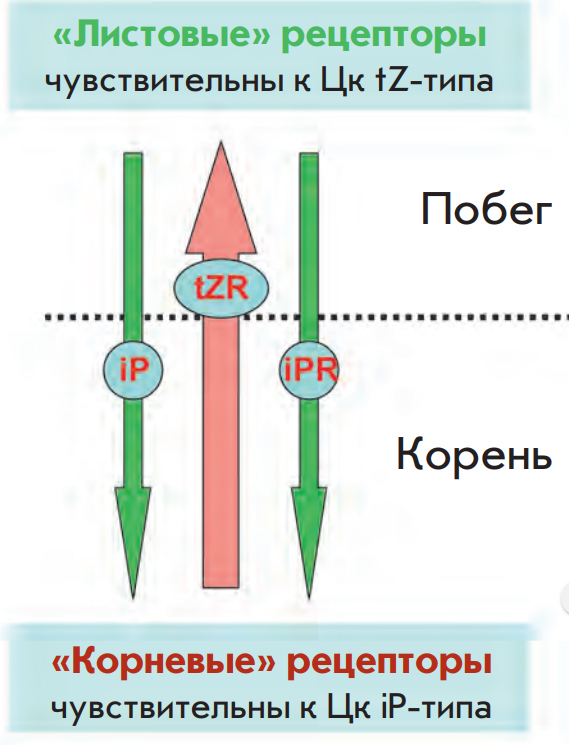 Модель дальнедистанционного действия цитокининов. Стрелка в центре – перемещение цитокининов (Цк) транс- зеатинового (tZ) типа из корня в побег по ксилеме. Латеральные стрелки – перемещение цитокининов изопентенильного (iP) типа из побега в корень по флоэме.

(Ломин С.Н. и др. Свойства рецепторов и особенности сигналинга цитокининов // Acta Naturae, 2012, Т. 4, №3, с. 34-48)
[Speaker Notes: Закономерности лигандной специфичности рецепторов можно объяснить с учетом их возможной роли в дальнедистанционной сигнализации в растении. Рецепторы арабидопсиса АНК3 и их кукурузные ортологи ZmHK2 экспрессируются в основном в побеге и контролируют процессы метаболизма в листьях. Эти рецепторы «настроены» в первую очередь на ци-токинины типа транс-зеатина, т.е. на цитокинины, поступающие в побег из корней. В свою очередь, ре-цепторы CRE1/AHK4 и ZmHK1, превалирующие в корнях, активно реагируют на изопентениладенин, главный цитокинин флоэмы, поступающий в корни из побега вместе с флоэмным соком Таким образом может осуществляться сигнальный обмен между разными частями и органами растительно-го организма, при котором цитокининовые сигналы отдаленного органа оказываются более значимыми для клетки, чем сигналы из близкорасположенных тканей.]
Анализ лиганд-связывающих свойств рецепторов проводили радиолигандным на основе мембран, выделенных из транзиентно трансформированных листьев табака Nicotiana benthamiana .

 Для генов  рецепторов цитокининов StHK2 и StHK4 их кодирующие последовательности были перенесены в вектор pB7FWG2.



 Для гена  рецептора цитокининов StHK3 была создана конструкция из геномной последовательности сенсорного модуля с трансмембранными доменами (pB7FWG2-gStHK3 TM-SM-TM).



 Были созданы штаммы Agrobacterium tumefaciens, несущие гены или фрагменты генов рецепторов цитокининов картофеля, слитые с GFP.
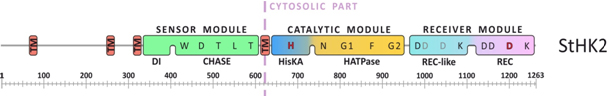 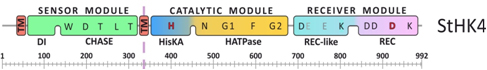 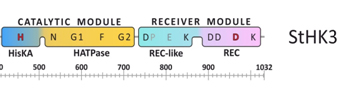 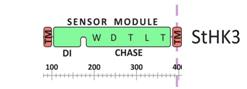 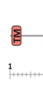 Растения табака Nicotiana benthamiana в возрасте 6-8 недель закалывали смесью целевого штамма Agrobacterium tumefaciens (OD600~0.7) и вспомогательного штамма р19 (OD600 ~1.0).


 Экспрессию гена рецептора проверяли 
через 4 дня с помощью флуоресцентного 
Микроскопа Zeiss Axio Imager Z2.


 Из заколотых листьев получали
микросомальную фракцию мембран, 
используемую для дальнейшего 
исследования лиганд-связывающих 
свойств  рецепторов цитокининов картофеля
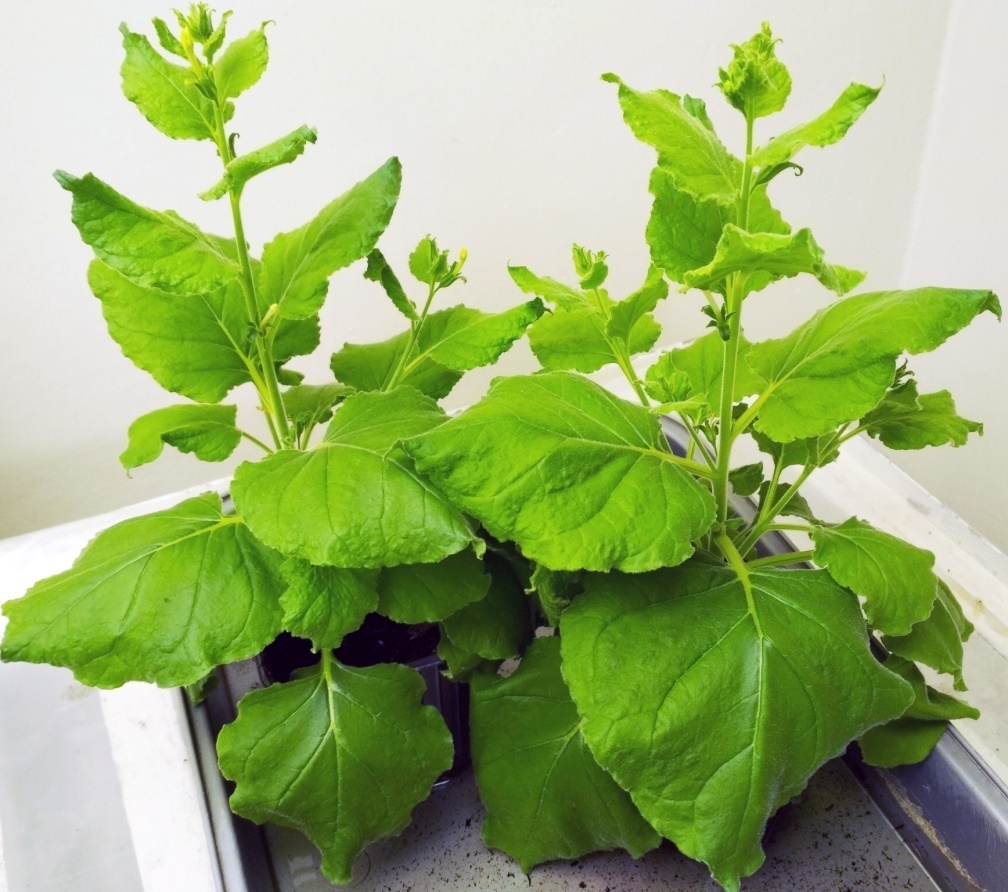 В опытах по определению лигандной специфичности использовали растворы цитокининов в разных концентрациях (0.1 – 10 000 нМ). Мы испытывали основные природные цитокинины – транс-зеатин (tZ), цис-зеатин (cZ), N6-изопентениладенин (iP), N6-бензиладенин (BA) и дигидрозеатин (DZ), а также синтетический цитокинин тидиазурон (TD).

 В пробирки добавляли меченый тритием транс-зеатином (3Н-tZ) в конечной концентрации 1.3 нМ.

 Гомогенную суспензию микросом аликвотировали 
по 750 мкл в пробирки с мечеными и немеченым гормонами и
инкубировали в течение часа. 

 Содержимое пробирок центрифугировали, супернатант удаляли, 
а к полученным осадкам добавляли по 200 мкл 96%-ного этанола
и оставляли экстрагироваться на сутки. После этого к спиртовому экстракту добавляли по 5 мл сцинтилляционной жидкости и определяли уровень радиоактивности с помощью сцинтилляционного счётчика.

Для оценки неспецифического
связывания к 3Н-tZ добавляли значительный 
избыток немеченого tZ.
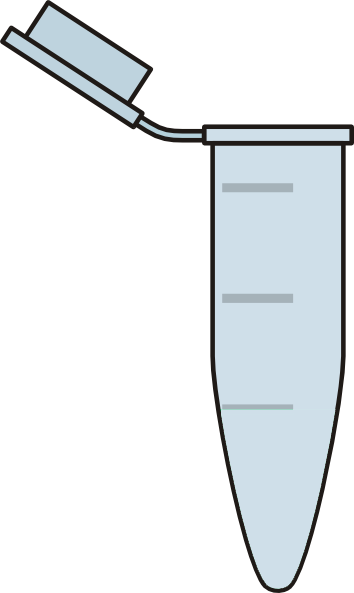 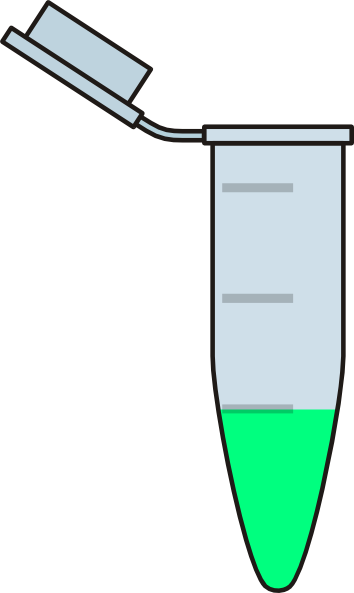 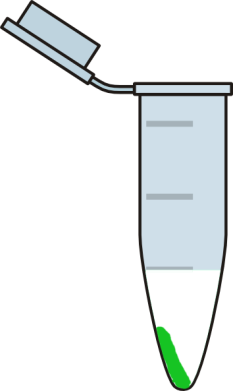 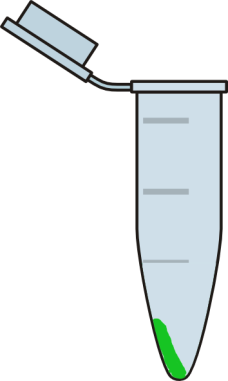 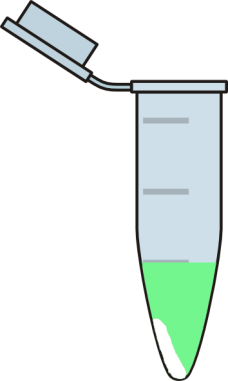 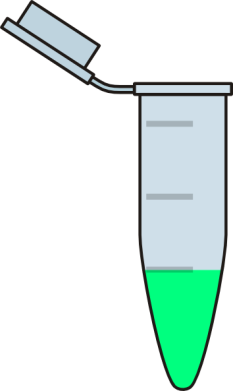 Равновесную константу диссоциации для tZ определяли в опытах по определению дозовой зависимости связывания 3Н-tZ с рецепторами, результаты обрабатывали по методу Скэтчарда.
Концентрация связанного
 [3Н] транс-зеатина, нМ
Общая концентрация
 [3Н] транс-зеатина, нМ
Соотношение концентрации связанного  [3Н] транс-зеатина к его обще концентрации
Концентрация связанного
 [3Н] транс-зеатина, нМ
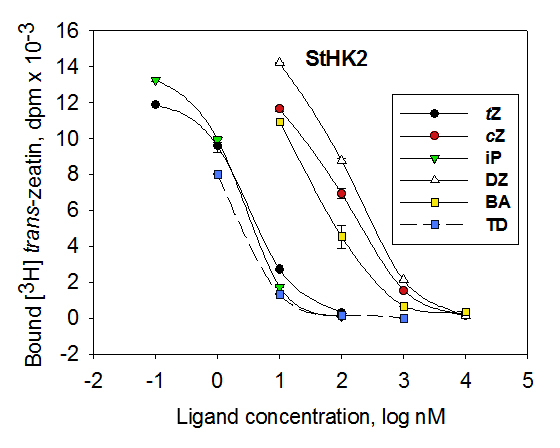 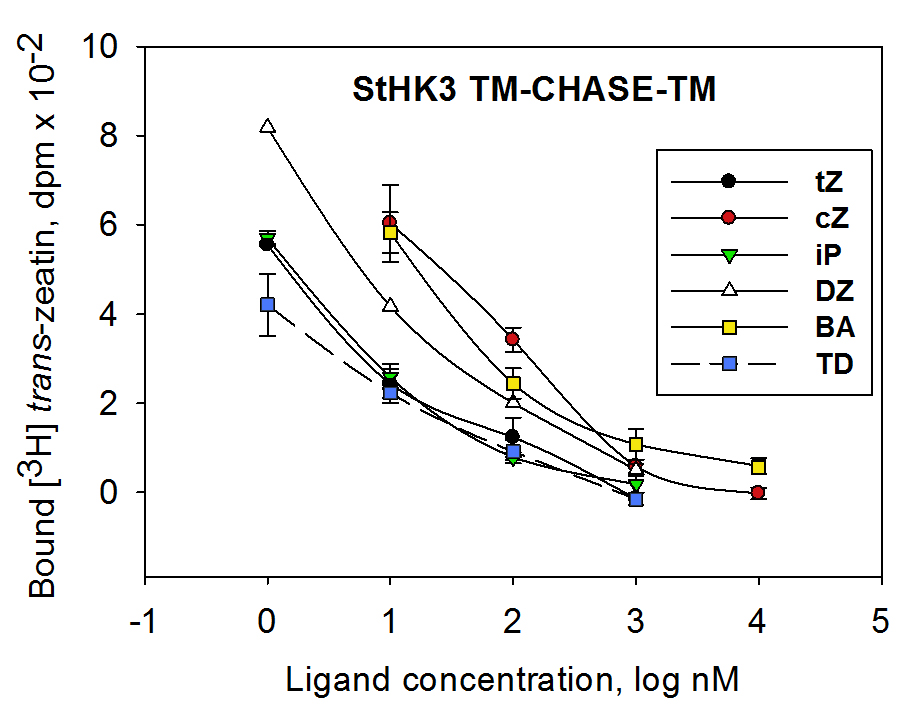 Связывание [3Н] транс-зеатина, DPM х 10-3
Связывание [3Н] транс-зеатина, DPM х 10-2
Концентрация лиганда, log нМ
Концентрация лиганда, log нМ
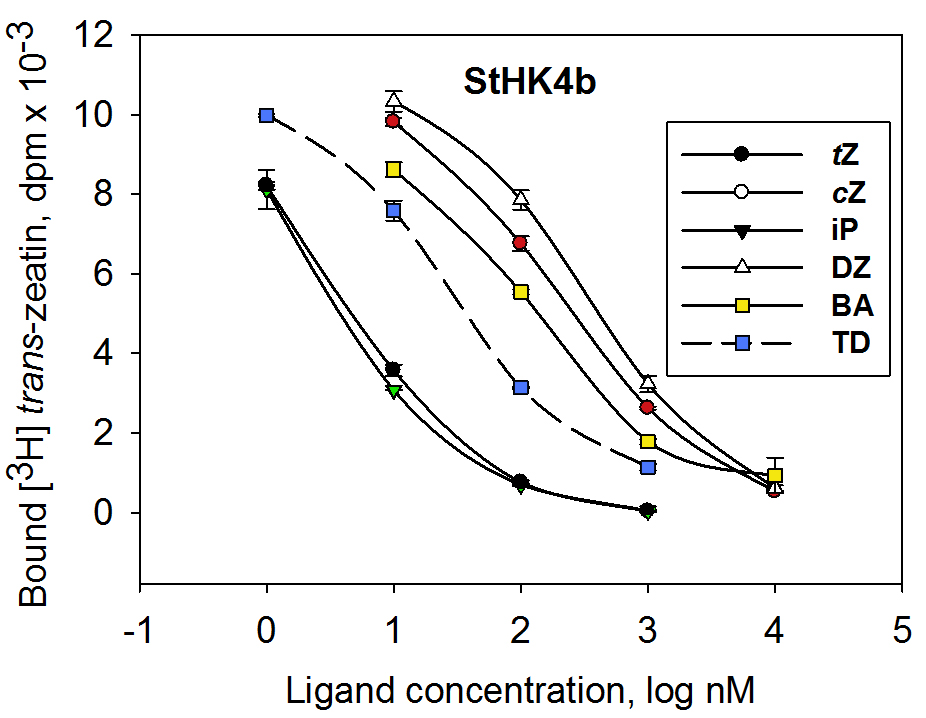 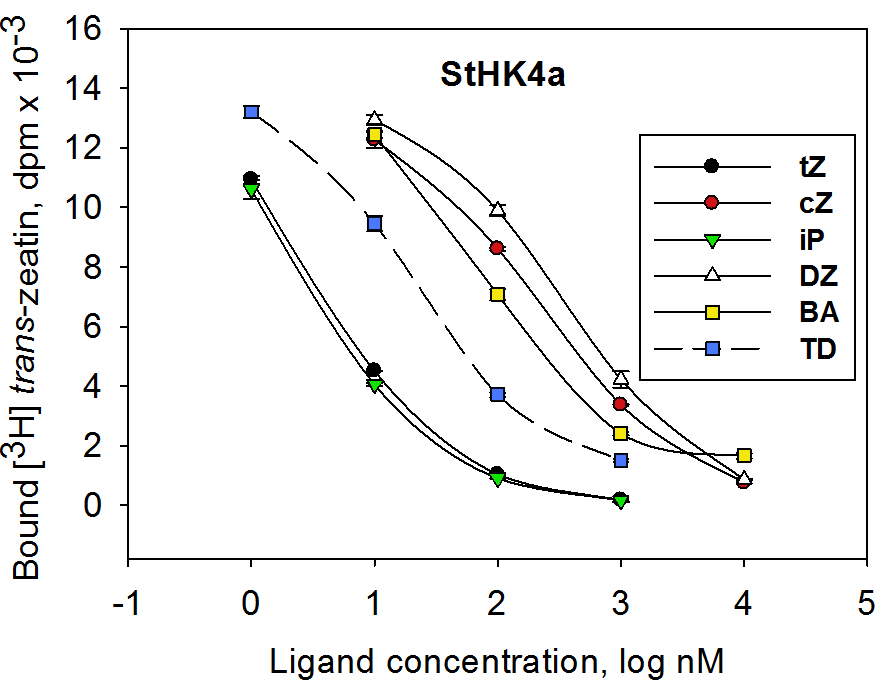 Связывание [3Н] транс-зеатина, DPM х 10-3
Связывание [3Н] транс-зеатина, DPM х 10-3
Концентрация лиганда, log нМ
Концентрация лиганда, log нМ
[Speaker Notes: Все проанализированные рецепторы показали высокое сродство к транс-зеатину и изопентениладенину. Причем сродство к этим двум гормонам оказалось практически идентичным во всех случаях. Цис-зеатин все рецепторы связывали существенно слабее. Бензиладенин проявил промежуточное сродство с Kd на уровне 40-60 нМ. В отношении двух оставшихся цитокининов рецепторы проявили существенные различия. Так, StHK3 связывал дигирозеатин почти на порядок сильнее, чем остальные рецепторы картофеля. Заметное различие сродства наблюдалось и для тидиазурона. Так, StHK2 и StHK3 показали высокое сродство к тидиазурону тогда как сродство к нему StHK4a и StHK4b было гораздо слабее. Наибольшие отличия – между рецепторами StHK3 и StHK4. В отношении лигандной специфичности рецепторы StHK2 и StHK4 имеют много общего с ортологами арабидопсиса, тогда как StHK3 имеет по сравнению с AHK3 существенно более высокое сродство к изопентениладенину и бензиладенину]
StHK2:      TD>iP=tZ>BA>cZ>DZ; 
StHK3:      TD>iP=tZ>DZ>BA>cZ; 
StHK4a/b:  iP=tZ>TD>BA>cZ>DZ.
[Speaker Notes: На основе полученных конкурентных кривых для каждого лиганда определяли кажущуюся Kd]
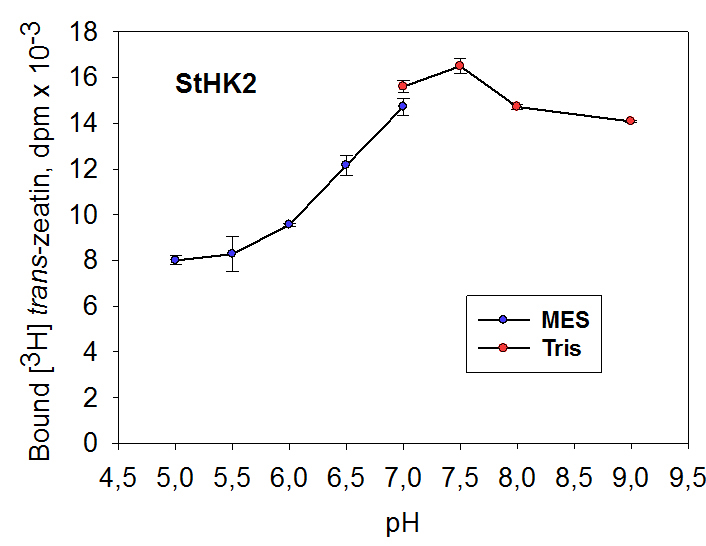 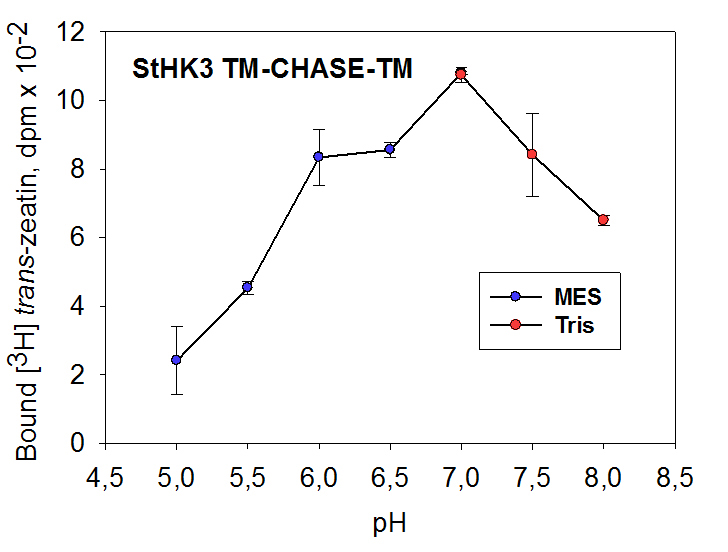 Связывание [3Н] транс-зеатина, DPM х 10-3
Связывание [3Н] транс-зеатина, DPM х 10-2
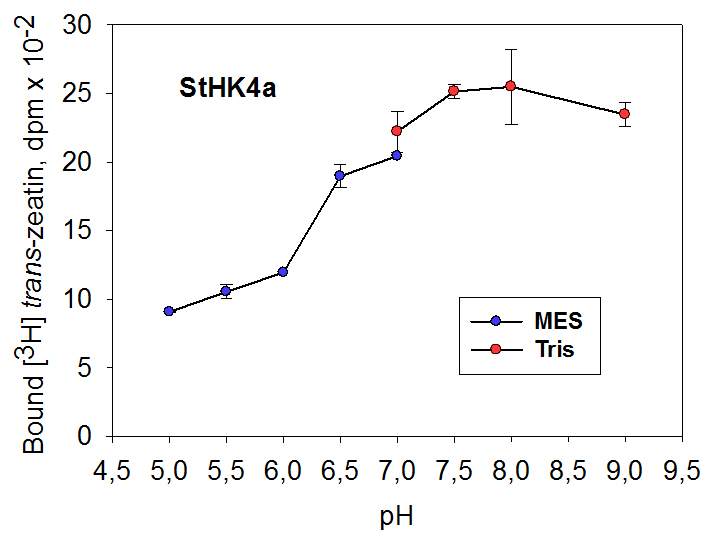 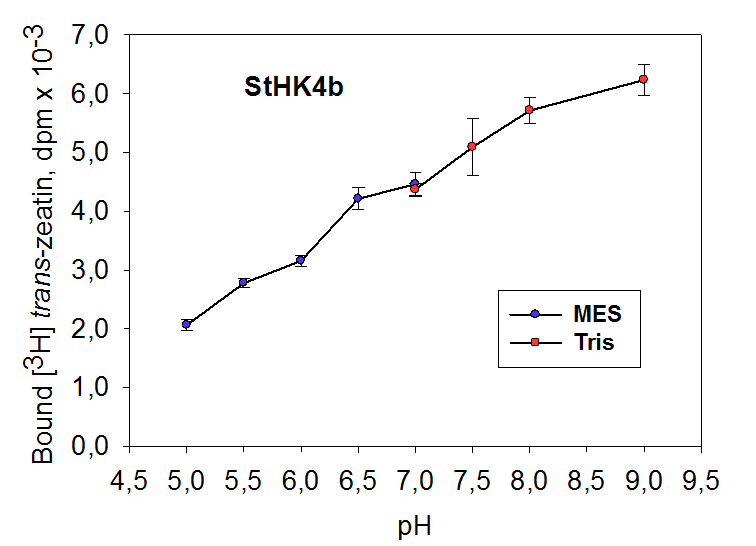 Связывание [3Н] транс-зеатина, DPM х 10-3
Связывание [3Н] транс-зеатина, DPM х 10-3
[Speaker Notes: StHK2 имел максимум связывания при рН 7.5, StHK3 (сенсорный модуль) – при рН 7, StHK4a – при рН 7.5-8, StHK4b – при рН 8-9. Для всех рецепторов характерно уменьшение связывания при кислых рН. При этом у рецептора StHK2 при рН 5–5.5 связывание снижено в два раза по сравнению с максимумом при рН 7.5. У рецептора StHK3 связывание снижалось в 5 раз при рН 5 по сравнению с рН 7. У StHK4a и StHK4b связывание уменьшалось при рН 5 примерно в три раза относительно максимума. Хотя рецептор StHK3 представлен в этой серии опытов только сенсорным модулем, аналогичный эксперимент показал сходную рН-зависимость сенсорного модуля StHK2 по сравнению с полноразмерным рецептором. Это означает, что рН-зависимость связывания цитокинина определяется самим гормон-связывающим доменом рецептора.]
Таким образом, в результате работы удалось впервые клонировать и охарактеризовать рецепторы цитокининов у клубненосного растения, к тому же такого практически важного, как картофель. 

Полученные нами данные предоставляют новые возможности для направленного воздействия на гормональную регуляцию роста и клубнеобразования картофеля с применением современных биотехнологий.

Работа поддержана грантом РНФ № 17-74-20181.
Спасибо за внимание!